IEEE Education Society Standards Development and Virtual Graduate Study Consortium Kick off Workshop , December 14th, 2022,  XXX satellite site or none
Presentation Title
Presenter names and addresses
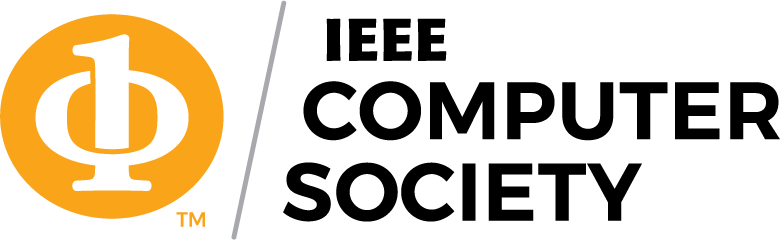 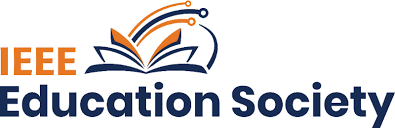 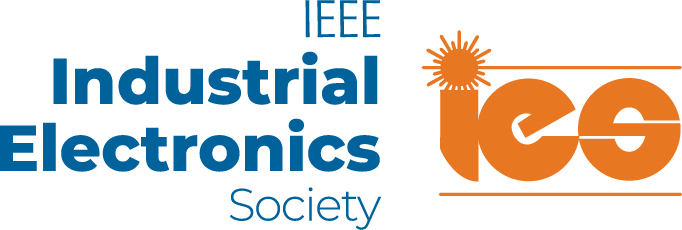 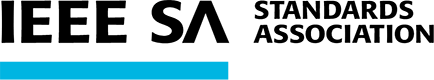 1
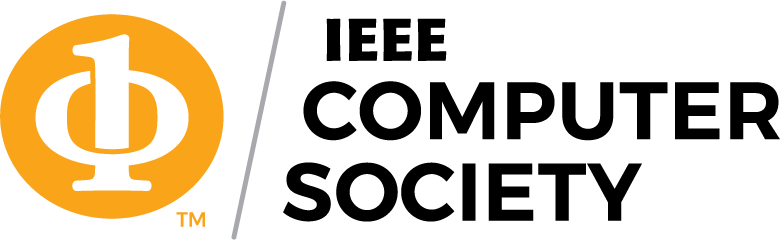 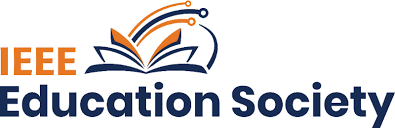 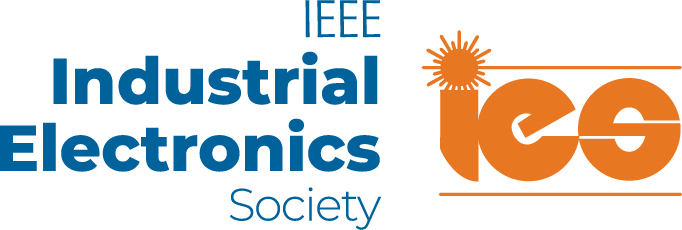 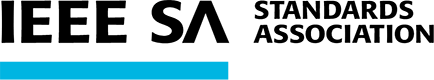 Presentation Outline
Subheads
2
3
4
5